Representation in Advertising: Older Consumers
Scan or click to access more life stage insights
A significant majority across all age groups would like to see greater representation of older people in advertising
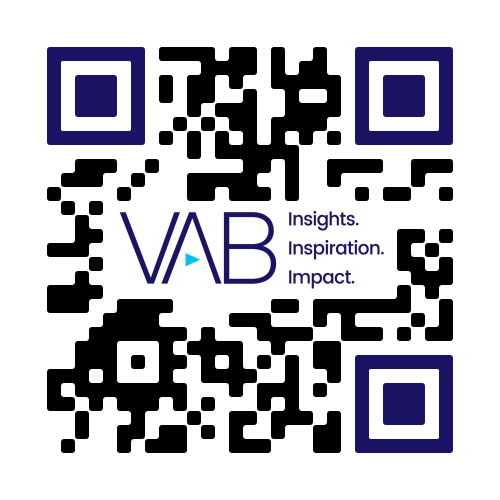 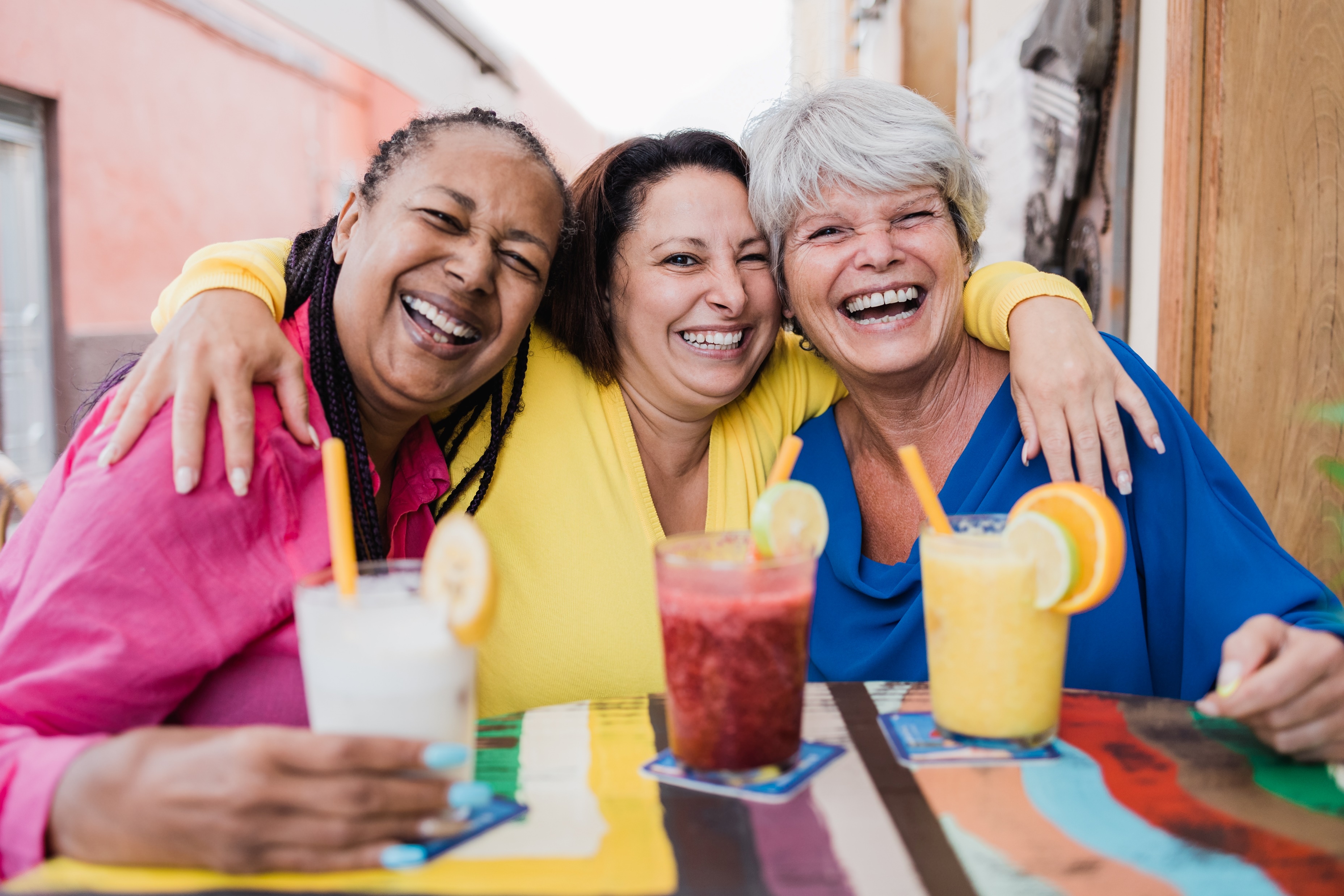 % of respondents who agree with the following statements
by age
‘I would like to see better representation 
of older people in advertising’
‘I would like to see more representation 
of older people in advertising’
59% / 58% / 71% / 75%
58% / 59% / 66% / 72%
Source: VAB analysis of MRI-Simmons Q2 2024 Trending Topics Study, A18+. Reflects respondents who answered ‘somewhat agree’ or ‘strongly agree’.
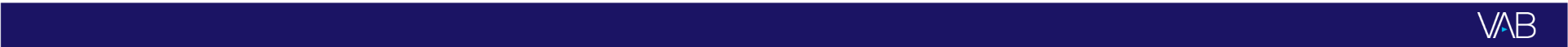 This information is exclusively provided to VAB members and qualified marketers.